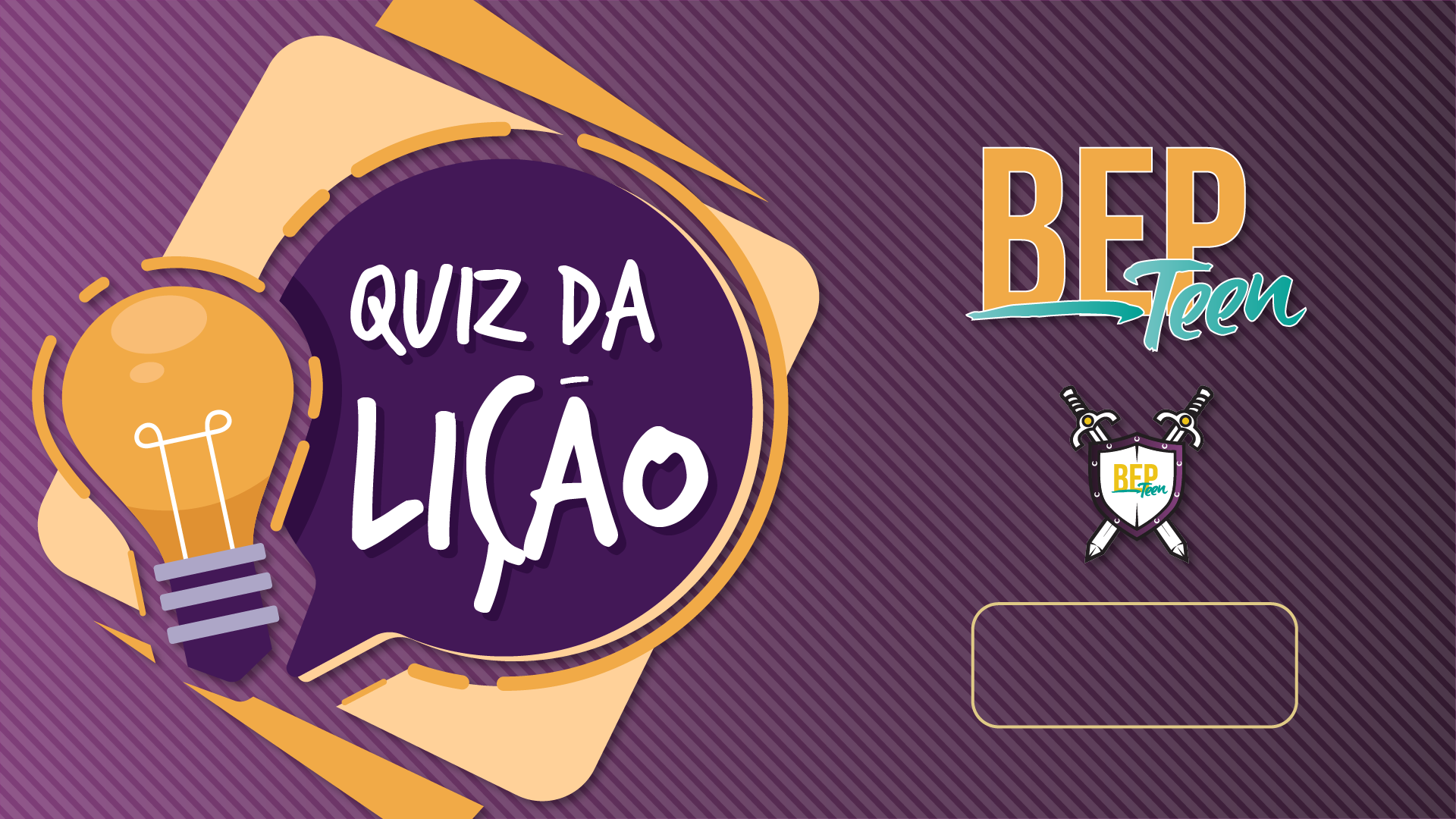 1° trimestre 2021
          Lição 11
1
De acordo com o Texto-Chave, o que Jesus fez
com os cambistas do templo?
A
C
Bateu neles com o chicote
Chamou-os de ladrões
B
D
Espalhou suas moedas
Convidou-os para uma conversa
2
Em quanto tempo os judeus disseram que
aquele santuário havia sido edificado?
A
C
46 anos
62 anos
B
D
50 anos
70 anos
3
Em que época aconteceu esse incidente no
templo?
A
C
Durante a festa das cabanas
Na Páscoa
B
D
Antes do sacrifício da tarde
No dia da expiação
4
Por que os líderes religiosos não se
importavam em corrigir as injustiças no
templo?
A
C
Eles estavam muito atarefados com as cerimônias
O que acontecia no pátio não lhes dizia respeito
B
D
Os negociantes eram espertos demais
Eles recebiam parte dos lucros
5
Qual era a moeda oficial aceita no templo?
A
C
Florim
Denário
B
D
Shekel
Dracma
6
O que aconteceu depois que Jesus expulsou
os negociantes do templo?
A
C
Os sacerdotes vieram tirar satisfação com Ele
Os pobres e necessitados se aproximaram
B
D
Os discípulos ficaram com medo
Os fariseus ameaçaram os discípulos
7
Como os judeus consideravam qualquer
crítica feita ao templo
A
C
Inveja
Castigo
B
D
Blasfêmia
Traição
8
Ao contemplar a cena do comércio no templo,
o que Jesus viu que aconteceria no futuro?
A
C
Os sacerdotes ficariam cada vez mais ricos
O povo desistiria dos sacrifícios
B
D
O amor de Deus seria escondido dos pecadores
A salvação seria “vendida” às pessoas
9
O que Jesus anunciou com a purificação do
templo?
A
C
O erro dos líderes religiosos
Sua missão como o Messias
B
D
Os pobres não devem ser negligenciados
Quem não ama, não conhece a Deus
10
Para o que apontavam os serviços do templo?
A
C
O sacrifício do Filho de Deus
redenção dos judeus
B
D
O desejo de Deus de habitar entre o povo
A glória futura de Israel